Year 8 Plants and Photosynthesis: Journey of Knowledge
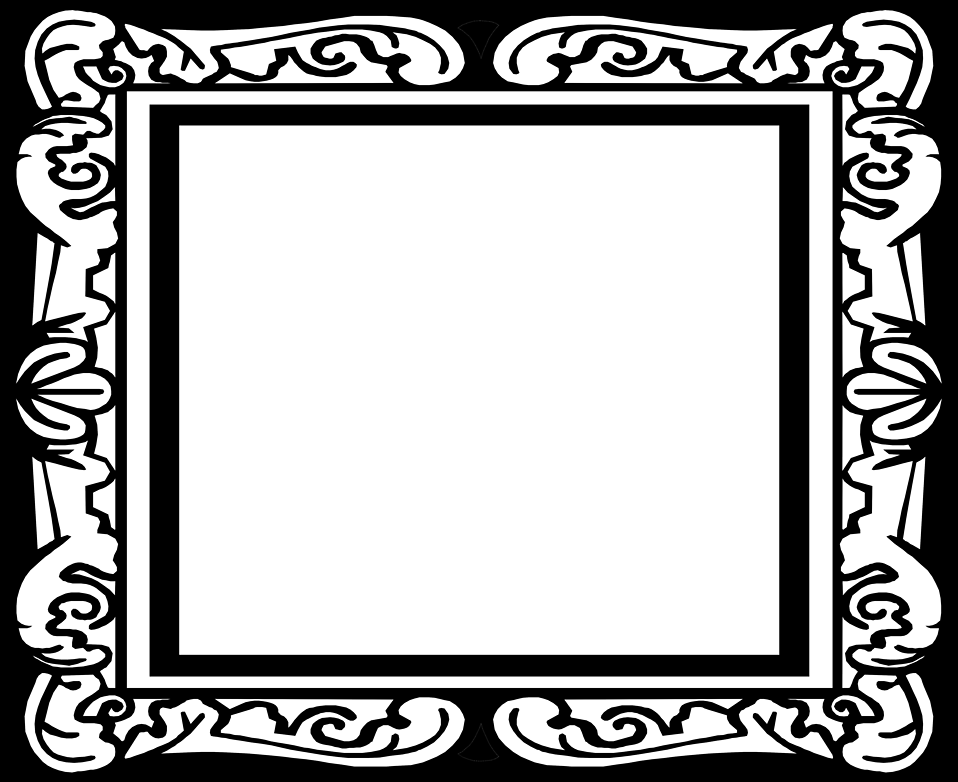 The bigger picture:
Links to food production – need for food security and to aid the development of drugs. Greenhouse design.

Career link – botanist.
Context and Introduction to Unit
In this unit pupils will learn about the chemical reaction photosynthesis, learning about how the plant obtains the raw materials for this, where it happens and the factors affecting the rate. Pupils will make links plants being a food source and sustainability issues with a growing population. They will link their knowledge of photosynthesis to greenhouse design to improve food security.
Prior knowledge
KS2 NC – Pupils should be able to label the organs of a flowering plant. They will recognise the basic requirements of plants for life (as simple as water, light, nutrients and room). Pupils should also be aware of plant life cycles including pollination and seed dispersal (note – most of this is early KS2 so knowledge will need to be revisited as may not have been covered in Year5/6).
Year 8 Plants and Photosynthesis: Assessment Plan
MAPs – Pupils will complete the following two WOW zone tasks (guidance and mark schemes can be found within the lesson resources):
1. Write out the word equation for photosynthesis and describe how the raw materials are obtained.

2. Provide limiting factor graphs – Using the secondary data describe how each factor affects the rate of photosynthesis. Include data in your descriptions.

Summative assessment – The knowledge from this unit will be tested as part of a 1 hour P2S exam which will combine the Biology, Chemistry and Physics curriculum covered so far.